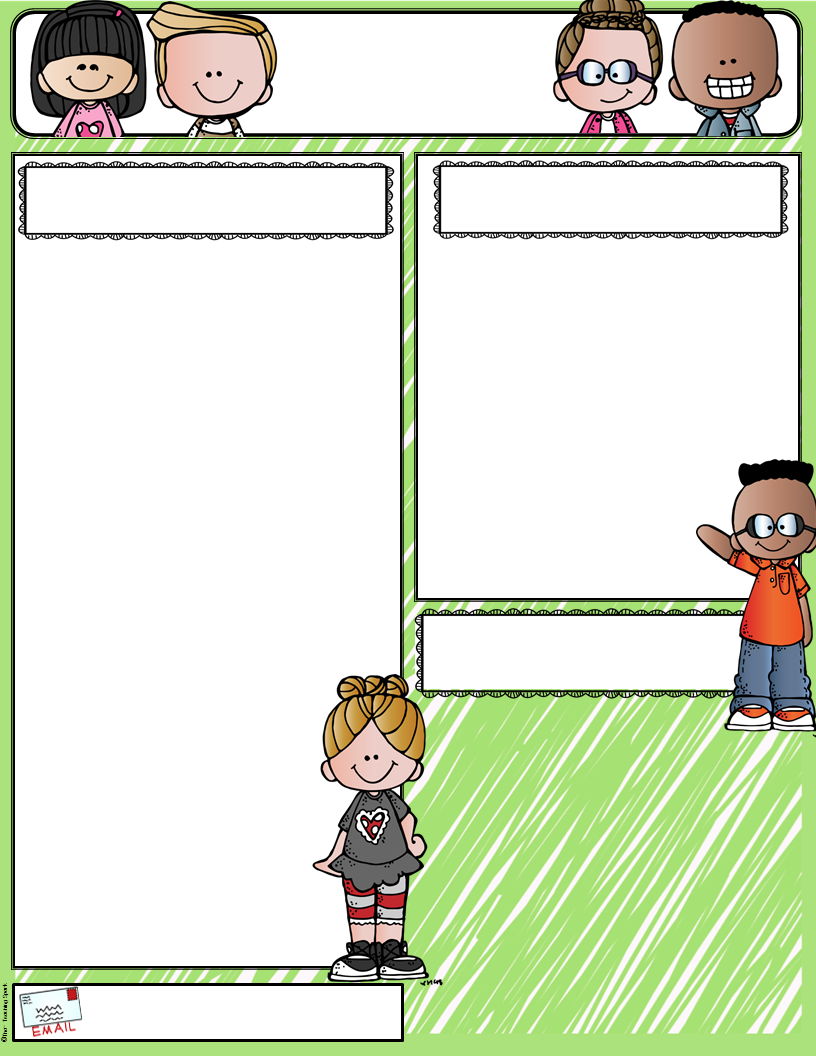 Dr. Alvarado’s ELAR Newsletter
April 29 - May 3, 2019
This Week’s Skills
Special Announcements
Reading: We are reading Freckle Juice and will be completing graphic organizers. Read each night for 15 minutes and write on the April/May reading log. 
 
Writing: We will writing responses to the story Freckle Juice.

Phonics: We will be reviewing the coding we have learned this year. 

Handwriting: We will be working on writing 
words in cursive.
*BLOOMZ will be the new teacher-parent tool to communicate. Access code was sent home. Let me know if you need it.   

*Please send Box Tops.
Upcoming Dates
May 23rd – Last Day of School
Field Day
End of Year Pizza Party
Early Dismissal @ 1pm
talvarado@grafordisd.net